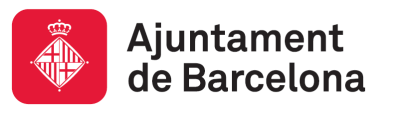 PRIMERS RESULTATS DELPLA DE LLUITA CONTRA ELFRAU FISCAL
17 09 2018
1
Canvi de paradigma en la gestió tributària
MODEL ACTUAL
NOU MODEL
Prioritat: grans contribuents
Processos massius:orientació a petits contribuents
Reduir la bretxa fiscal
€
€
Mantenir l’excel·lència en la lluita contra els impagaments
2018:Formalització del nou model
2015:Detecció del problema
2
Bretxa fiscal
Liquidació prevista
Recaptació real
[Speaker Notes: BRETXA FISCAL: Produïda per l’economia submergida, el mercat negre o els errors en les autodeclaracions
(avaluada per l’UB en el 36% pels tributs autonòmics)

MANTENIR L’EXCEL·LÈNCIA EN LA LLUITA CONTRA ELS IMPAGAMENTS, arribant al límit de l’èxit (94,5% d’èxit de recaptació, un dels més alts de l’Estat)

Barcelona 94,5 Madrid 89,1 València 88,4 Saragossa 87,3 Sevilla 62,2 

Aplicant a Barcelona el percentatge d’èxit d’altres ciutats....
% èxit Madrid a BCN:	- 66,2 M€
% èxit València a BCN:	- 74,7 M€
% èxit Saragossa a BCN:	- 88,2 M€
% èxit Sevilla a BCN:	- 395,7 M€

Entre 2016 i 2018 s’ha realitzat accions d’implantació progressiva del nou model (empreses elèctriques, grans superfícies...)]
INSPECCIÓ TRIBUTÀRIA: priorització del control de la tributació dels grans contribuents
Empreses de subministraments 
Comprovació de les declaracions d’ingressos de:  
Distribuïdores d’electricitat 
Companyies comercialitzadores
Altres subministraments
Activitat Immobiliària
Revisions ICIO/IAE:
Construcció immobiliària
Promoció immobiliària
Control de les transaccions immobiliàries entre societats: plusvàlua
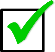 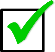 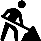 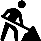 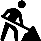 Flotes de vehicles
Lluita contra paradisos fiscals interns (IVTM)
Verificació de les declaracions de domicili de les empreses amb flotes de vehicles
Promoció de mesures legislatives de caràcter estatal
Sector oci - turisme
Revisió IAE:
Grans superfícies comercials
Grans empreses d’explotació de l’oci
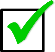 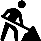 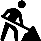 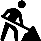 Grans Fundacions i entitats religioses
Anàlisi de les exempcions tributàries (IBI, ICIO, plusvàlues) d’acord amb la sentència del tribunal europeu
3
[Speaker Notes: Oferiment de Coordinació Territorial (E. Lambies) en el sentit que el personal de carrer de Districtes serveixi d’ulls de possibles anomalies pel que fa a construccions, promocions i canvi d’ús immobiliari: repercussió en lluita frau i lluita gentrificació]
Primers resultats dels canvis en la inspecció
Import liquidacions 2016-2018
Expedients grans superfícies comercials:2M€

Empreses de subministrament:4 M€

Revisions ICIO construcció immobiliària:9 M€

Revisió IAE:8,6 M€
4.297 € per contribuent
34,4 M€
recaptació
Evolució anual de la recaptació per contribuent
Evolució anual del volum de recaptació
4
[Speaker Notes: ICIO: 478 expedients, un 4% dels quals suposa el 50% de l’import aflorat (19 expedients, 1,8 M€)]
COOPERACIÓ: col·laboració amb altres administracions i creuament de dades
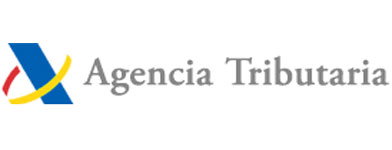 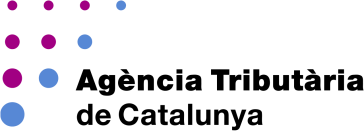 Ampliació de l’encàrrec a l’ATC per recaptar tots els deutes2 M€ residents fora Barcelona (previsió 2018)
Dades patrimonials dels deutors
Operacions de Transmissions i Successions 
Informació del valor dels immobles de la ciutat
Tributació per grans establiments comercials i turístics
Embargament de les devolucions de l’AEAT.21 M€ (2016-2018)
Activitat econòmica i facturació de les empreses.10 M€ (recollida residus)
Dades censals dels contribuents
Declaracions dels operadors d’allotjaments turístics
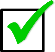 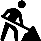 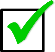 Altres acords de cooperació
Nou conveni d’actualització de dades cadastrals amb la Direcció General del Cadastre
Acords amb la Direcció General de Trànsit sobre tractament de dades i notificació a infractors residents a l’estranger.
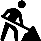 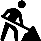 5
PROCEDIMENTS I MITJANS
Millora de l’èxit recaptatori(94,5%, el més alt de l’Estat)
Publicació anual dels contribuents amb deute tributari superior a 1 M€.

Actuacions de notificació de deutes a l’estranger.

Derivació de responsabilitats en els administradors d’empreses.

Ampliació i millora de tràmits telemàtics i generació d’esborranys d’autodeclaració
Millora de la dotació i especialització
Increment de plantilla d’un 10% 
Es duplica la dotació de personal d’inspecció
Increment del 15% del personal d’atenció a la ciutadania.

Especialització del personal
Pla de formació trànsit
Pla de formació tributària

Canvi d’estructura per reforçar la gestió recaptatòria

Visió fiscal de les dades derivades de gestió municipal
6
[Speaker Notes: Canvi d’estructura per reforçar la gestió recaptatòria: Nova direcció de recaptació separada de la direcció de recursos humans i gestió econòmica.]
CANVI DE PARADIGMA: Reduir la bretxa fiscal per disposar de més recursos per a la despesa social
Reducció de la bretxa fiscal (2016-2018) en:
56,6 M€
MODEL ACTUAL
Petits Contribuents
NOU MODEL
Grans Contribuents
Mantenir el percentatge d’èxit en la recaptació
€
L’objectiu no és que les persones paguin més, sinó que pagui qui ha de pagar
7
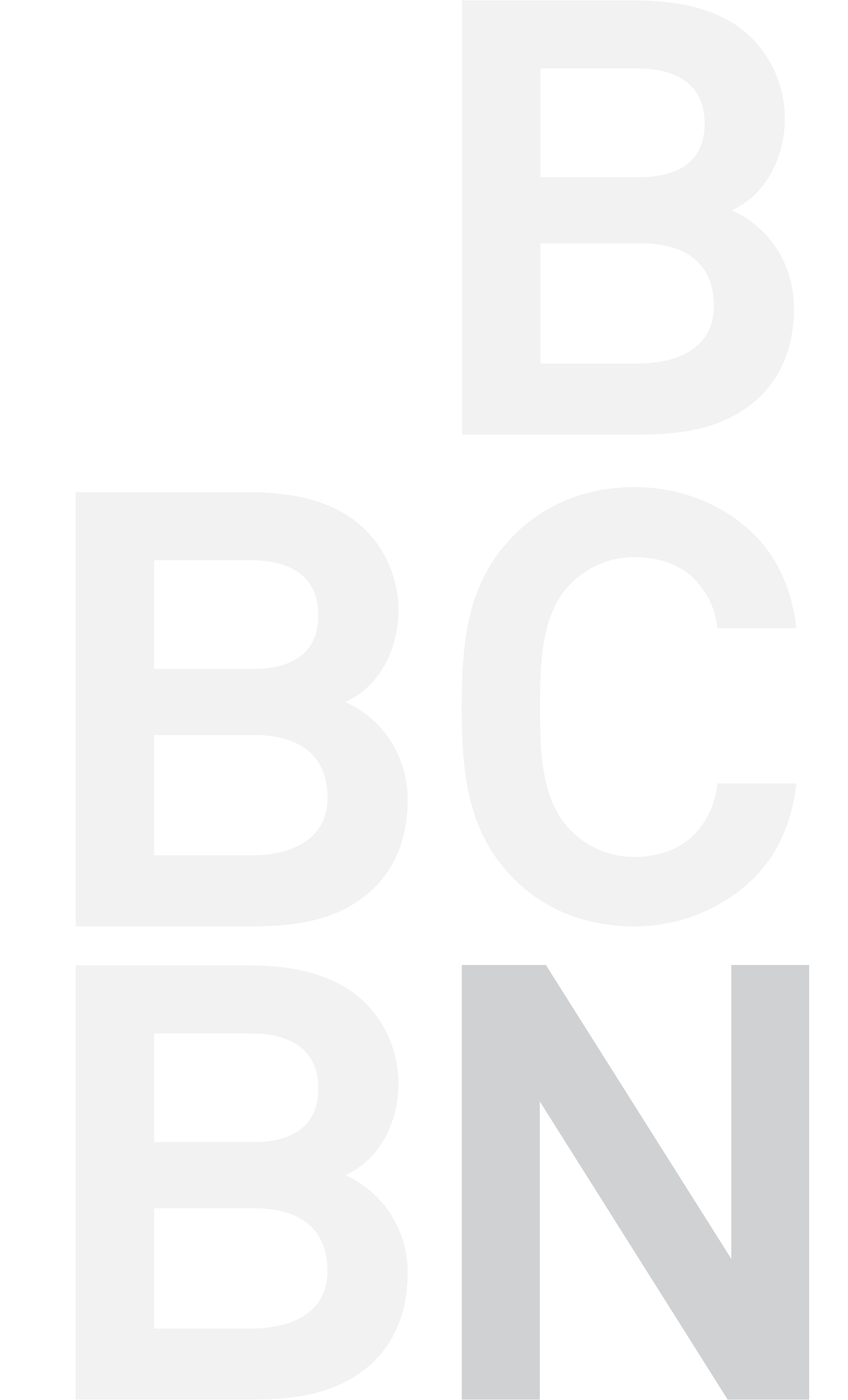 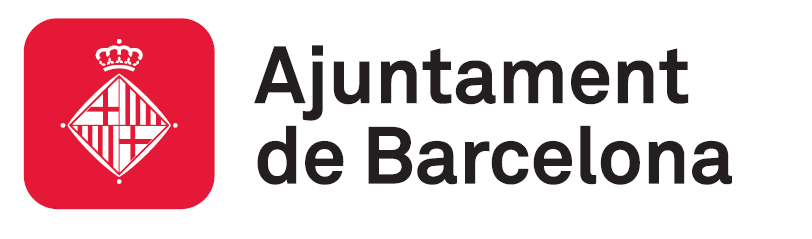 Institut Municipal d’Hisenda